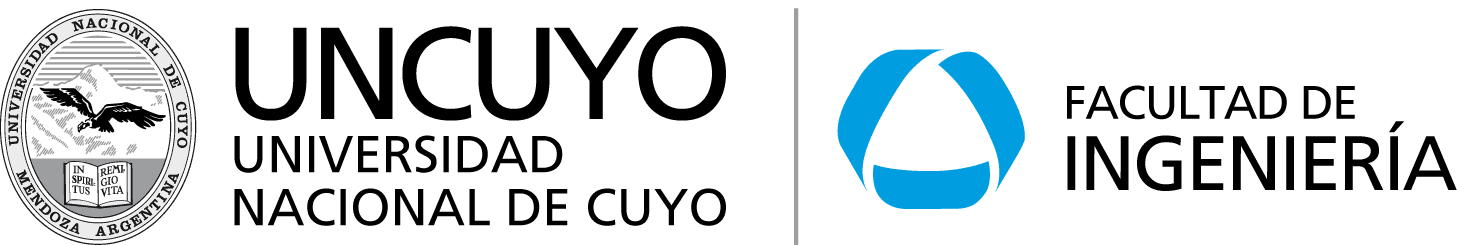 Sistemas de automatización y control
Método de Routh-hurwitz
Prof. Titular ing. María Susana Bernasconi   |   aydte. 2da Julián rayes
Función de transferencia de lazo cerrado
Función de transferencia de lazo cerrado
Arreglo de routh: paso 1
Se debe tomar el polinomio denominador de G(s) y colocar en la primera columna las potencias de s
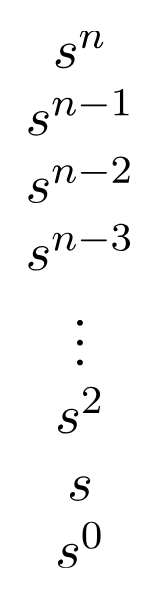 Arreglo de routh: paso 2
Con la ecuación característica, completamos las primeras dos filas del arreglo de la siguiente manera
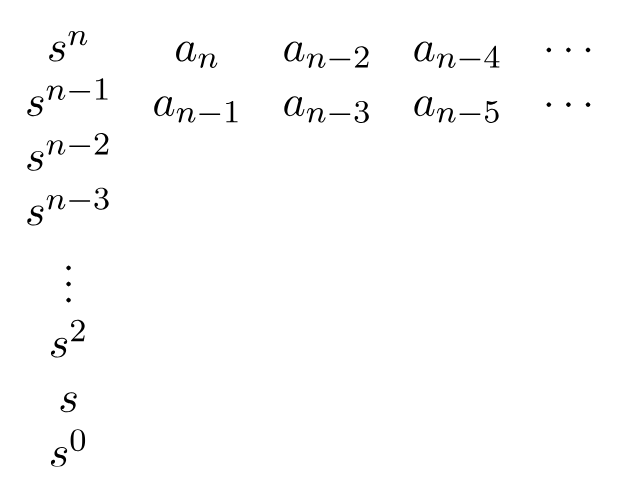 Arreglo de routh: paso 3
El resto de los elementos de la tabla son elementos desconocidos y debemos determinarlos. De esta forma podemos nombrarlos como incógnitas y luego calcularlos
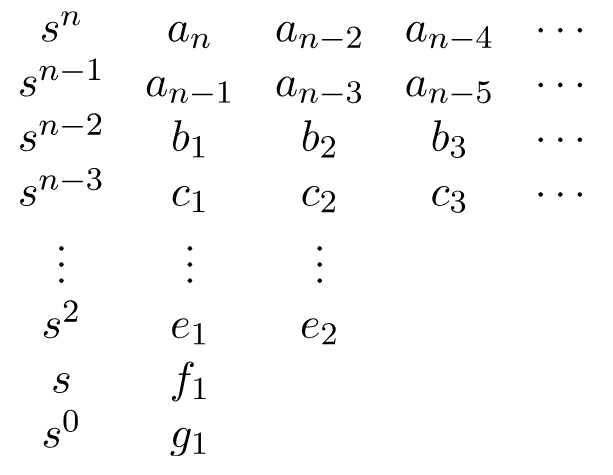 Arreglo de routh: paso 3
Identificamos al pivote para cada incógnita, el cual corresponde al primer elemento de cada fila inmediatamente superior a la incógnita que se desea calcular y realizamos un determinante, dividido entre el pivote
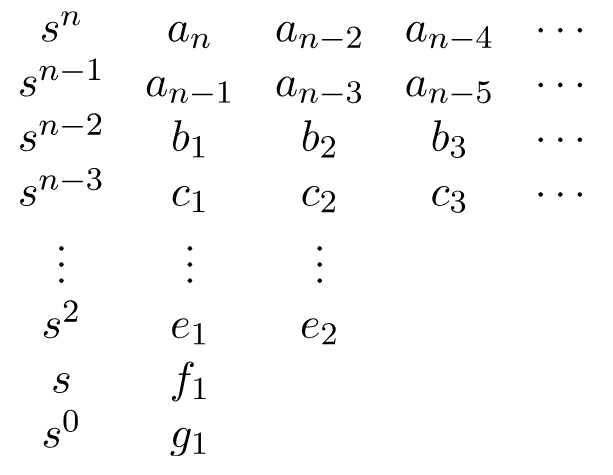 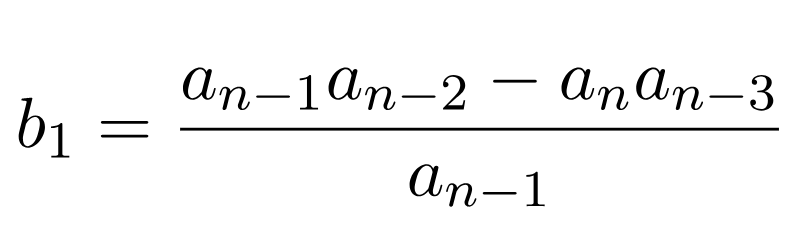 Arreglo de routh: paso 3
Identificamos al pivote para cada incógnita, el cual corresponde al primer elemento de cada fila inmediatamente superior a la incógnita que se desea calcular y realizamos un determinante, dividido entre el pivote
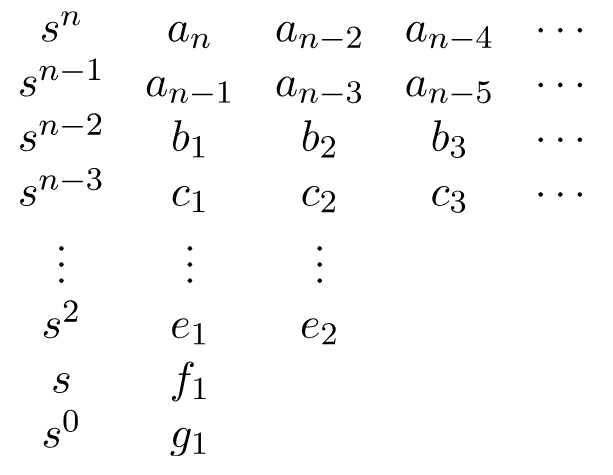 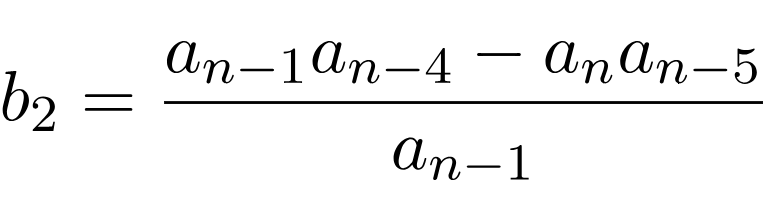 Arreglo de routh: paso 3
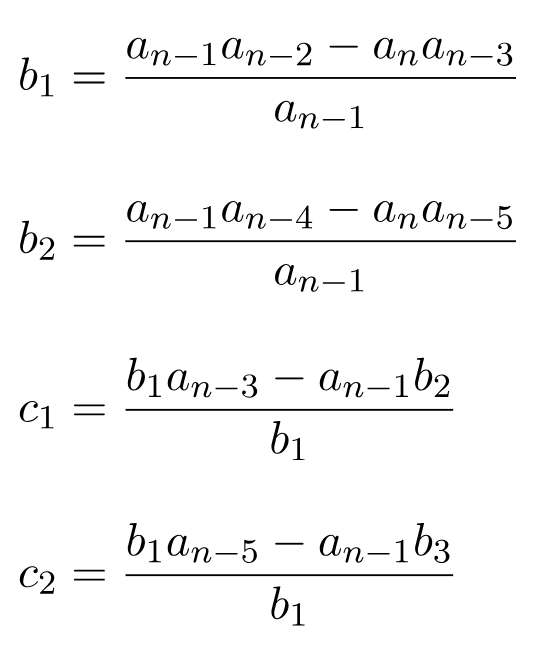 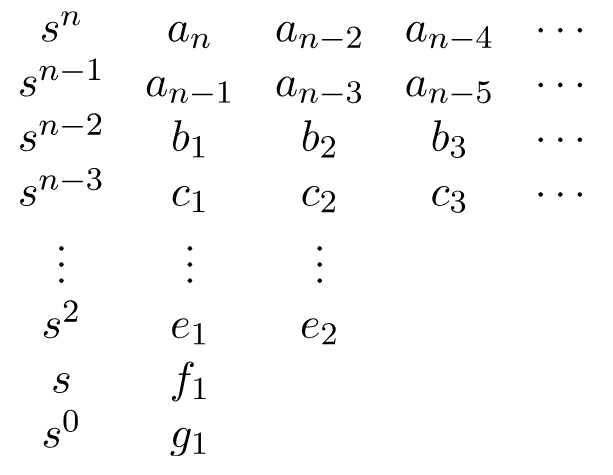 Arreglo de routh: paso 4
Finalmente observamos la primera columna y el número de cambios de signo corresponde al número de polos inestables. Cabe aclarar que no es de interés el valor de las incógnitas b1, c1, etc. sino su SIGNO.
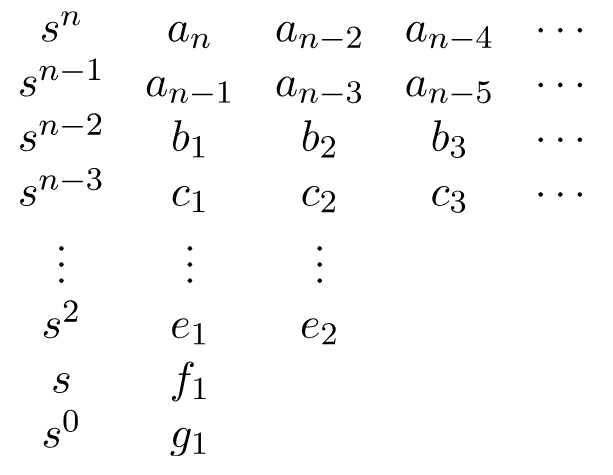 CASO especial 1: pivote nulo
En el caso en el que aparece un cero en la posición del pivote, lo reemplazamos por una variable distinta de cero y positiva a la cual podríamos llamar 𝛆, para poder realizar el cálculo y posteriormente sacar conclusiones en base al signo resultante
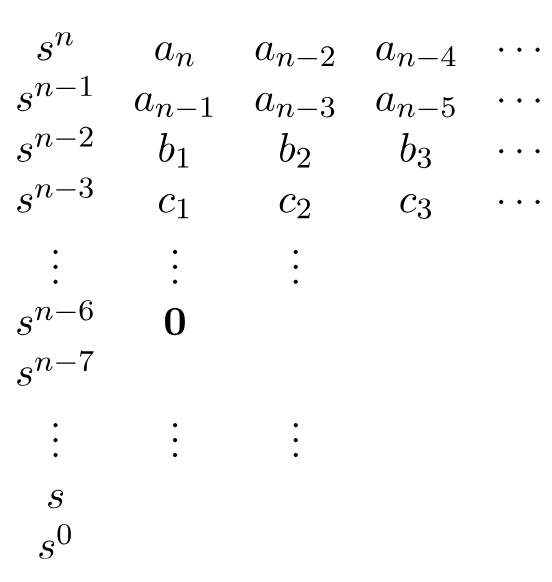 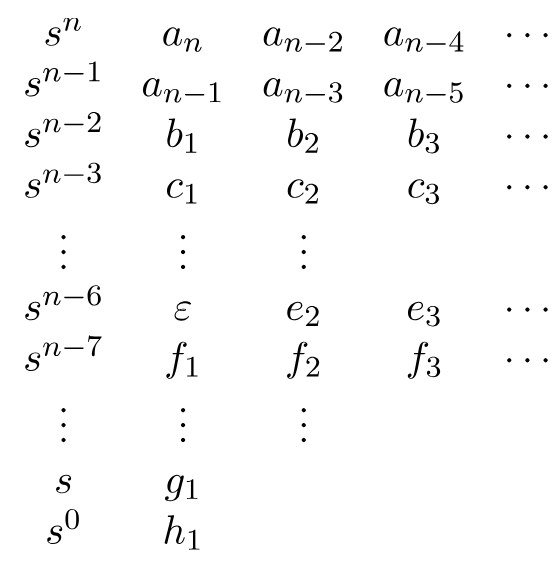 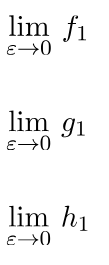 CASO especial 2: fila nula
Si una fila queda completamente nula (lo cual sucede cuando tenemos polos ubicados en el eje imaginario), no sustituimos por 𝛆 sino que formaremos un polinomio de la siguiente forma:

Formar el polinomio con los coeficientes de la fila inmediata superior a la fila nula. El polinomio comenzará con la potencia de s de la misma fila de la cual estamos sacando los coeficientes y desciende término a término de a una potencia de s
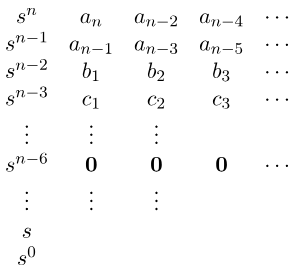 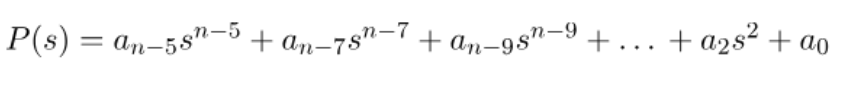 CASO especial 2: fila nula
Diferenciamos el polinomio respecto a s:
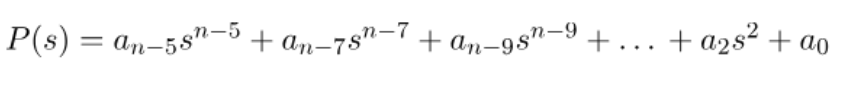 Reemplazamos la fila nula con los coeficientes del polinomio derivado y se continúa el cálculo de forma normal
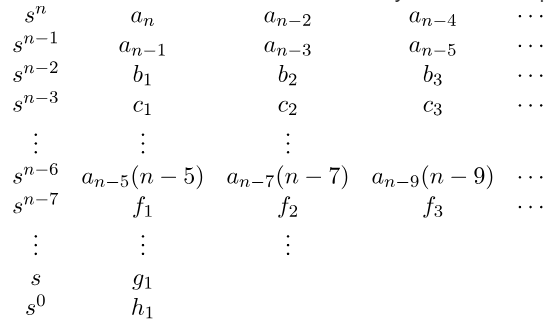 Ejemplos: a
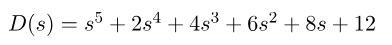 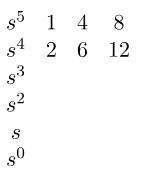 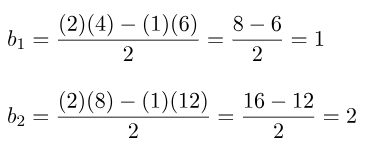 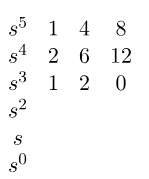 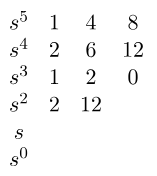 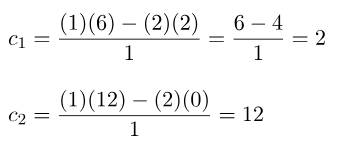 Ejemplos: a
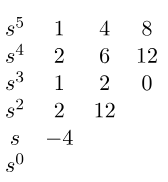 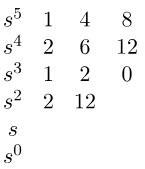 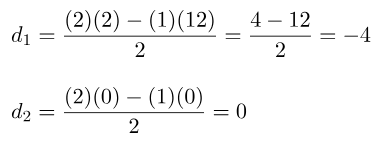 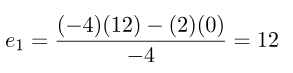 Podemos observar que la primera fila cambió de signo dos veces, por lo que habrán dos polos en el semiplano positivo del plano complejo. Los polos son:
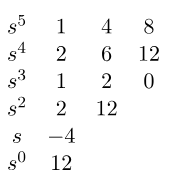 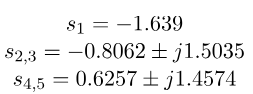 Ejemplos: a
Estos polos pueden ser obtenidos mediante MATLAB
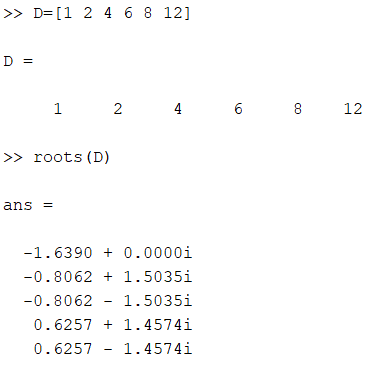 Ejemplos: B, caso especial 1
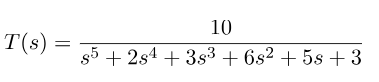 Dada la siguiente función de transferencia de lazo cerrado:
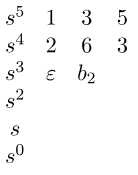 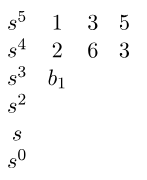 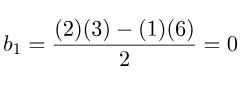 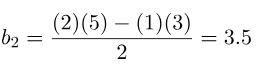 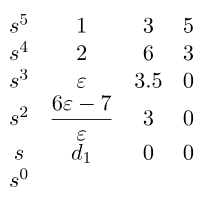 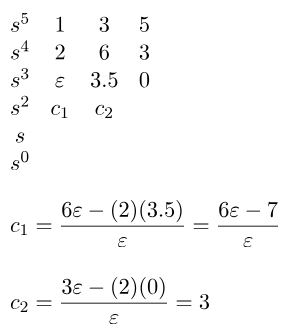 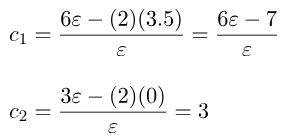 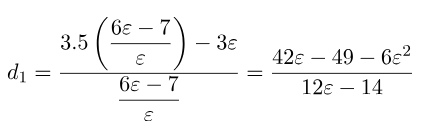 Ejemplos: B, caso especial 1
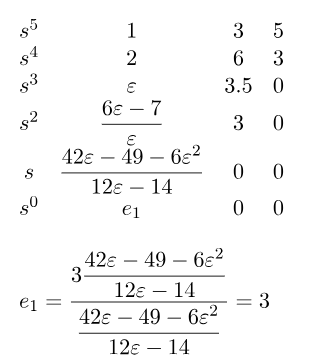 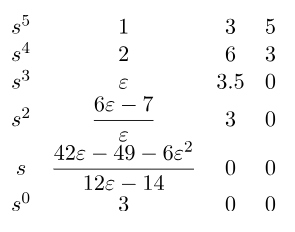 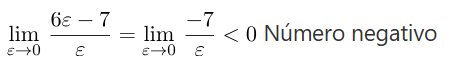 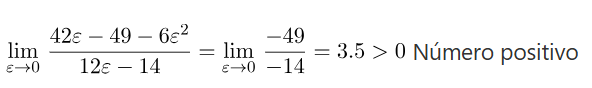 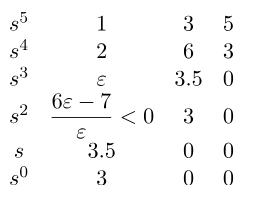 Así, tenemos dos cambios de signo, por ende dos polos en el semiplano positivo y así un sistema inestable
Ejemplos: B, caso especial 1
Polos calculados:
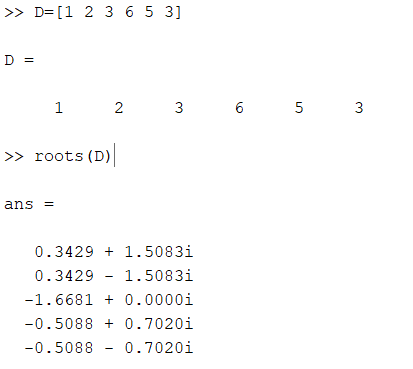 Ejemplos: C, caso especial 2
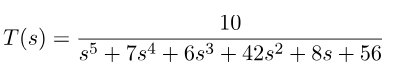 Nota: cuando se tienen números muy grandes puede dividirse toda una fila por un escalar, en este caso, la segunda fila dividida por 7:
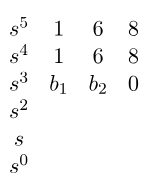 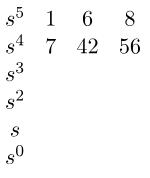 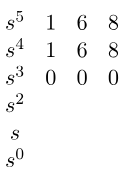 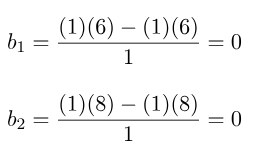 Ejemplos: C, caso especial 2
Formamos el polinomio auxiliar y diferenciamos:
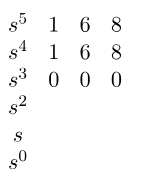 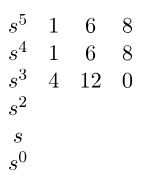 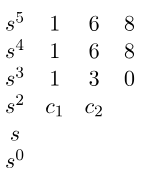 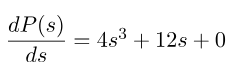 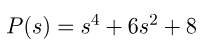 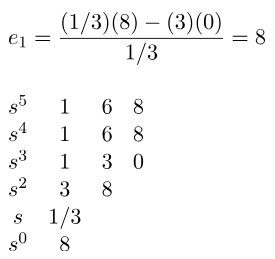 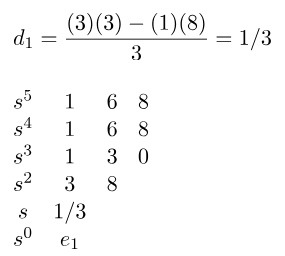 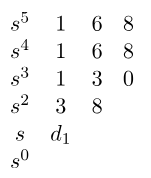 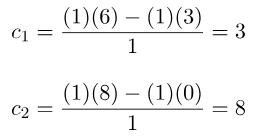 Sin cambios de signo
Ejemplos: C, caso especial 2
Polos calculados:
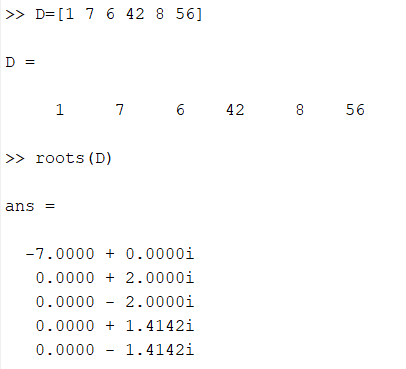 https://controlautomaticoeducacion.com/
referencias